OpenLMIS Vaccine Functionality
Rachel Powers & Vidya Sampath  •  March 21, 2017
Project Timeline, Features Set, User Input
Call Outline
Context
Project Plan and Timeline
What’s the Vaccine Module
Global and country-level stakeholder engagement and input
Questions/Feedback
2
[Speaker Notes: RACHEL PRESENTS]
Purpose of Vaccine Module
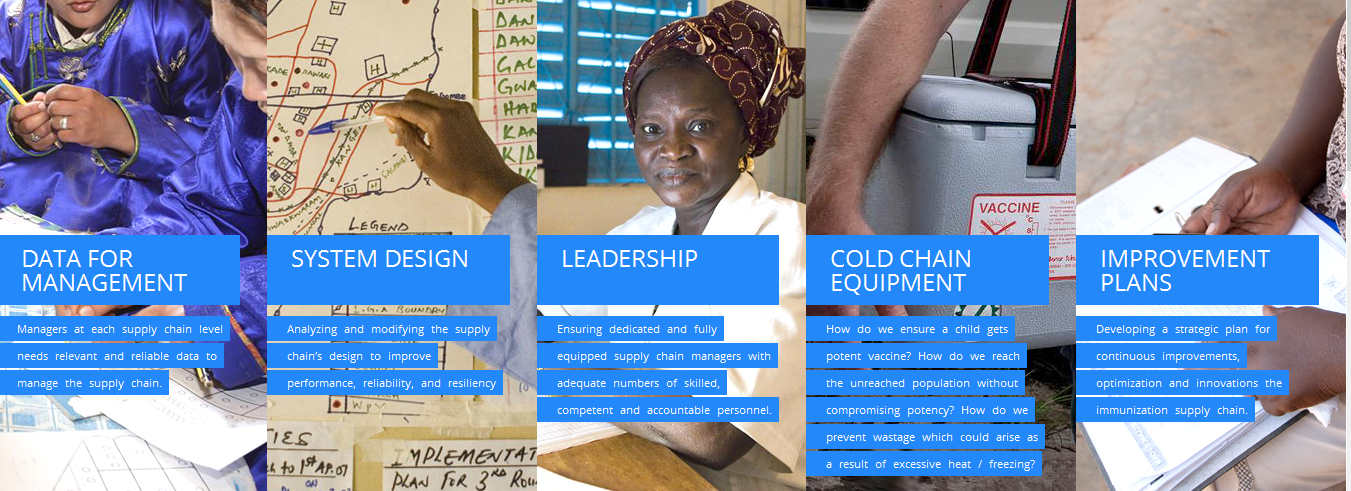 3
[Speaker Notes: VIDYA presents slide
Let’s pull back from the software a bit and look at the immunization supply chain context that this serves. 

This snapshot is describing the five fundamentals of the Gavi immunization supply chain strategy – and that first one – D4M – is an enabler of the other 4 in the sense that it’s not just about having reports available to make system design decisions, to exercise informed leadership, to know when a cold chain is out of order, and to know when your improvement plans work – but it’s having a platform that the data first feeds into. 

In all of VR’s work in this particular field and that of partners, there’s been a consistent request for]
Purpose of Vaccine Module
MEETING:
Review & 
Prioritize
Refine & User 
Design
MEETING: UX
MEETING: 
Module Kickoff
Global, HIGH-LEVEL 
Requirements
Software development; UAT; Release
Informed by:
VIMS, SIIGL, VLMIS, HCMIS, SELV, DVD-MT, SMT user stories
KPI & Reporting needs (Country, Gavi, WHO, UNICEF)
Stakeholder input & interviews
(in-person, two workshops – English & French)

Outputs:
Review prioritized stories & fill gaps
Gather end user feedback on UX prototypes
Identify additional specifications in user journeys, personas, UX
Finalize documentation for SD team
(remote, BMGF convenes)

Outputs: 
Stakeholder agreement on process, on high level scope of module, and identification of members for Vx module domain SME groups
(in-person)


Outputs:
Prioritized list of user stories (stubs)
Prioritization of domains for SD
Review with stakeholders
Create detailed user stories
Sprints
Development by domain
iterate
iterate
iterate
February
June
June-July
May
February - April
November
4
Further explanation: Stakeholders Input Process
Establish support
Build upon existing efforts
Prioritize scope
Validate user needs
Realize the tech vision
Build the software
Combine reqs from multiple existing systems, taking 
into account gaps 
and lessons learned
Work with end users to optimize user experience 
and ensure system supports workflows
Prioritize features and determine software development schedule
Gain buy-in from global stakeholders 
and funders
Iterate on system
Country users
Global stakeholders
Global stakeholders
Country systems
Subject matter experts
Subject matter experts
Country systems
Country users
5
What is the vaccine module?
6
[Speaker Notes: VIDYA presents]
High-level Features
Reporting
Vaccine Module Features
Data Sources
Manage CCE inventory (including location, capacity, date of manufacture, date of installation)
✥ Functional status of CCE
CCE Inventory Catalog
CCE Reporting 
& Management
✥ Temperature alarms
Capture CCE functional status
CCE Functioning Log
CCE Temperature Log
✥ Available CCE storage capacity
Capture CCE temperature status
Remote Temperature Monitoring
Custom reports as identified by working group
Generate temperature alarms & notifications (by facility, geog. area)
Vaccination Targets
Calculate vaccine needs using multiple variables (MoH targets, wastage rates, *historical consumption, historical supply, available CCE capacity and functional status)
✥ Forecast Accuracy / Forecast Demand Ratio
Forecasting
& Estimation
Vaccine Orders
Immunization Reports
✥ Comparison of estimates using different inputs
Stock Card/Ledger
Domain
Display estimates by facility / delivery area / product / multiple time periods
Wastage Reporting Form
Custom reports as identified by working group
CCE Capacity
Support *pull, push, and mixed supply chains
✥ On-Time & In-Full Orders or Deliveries
Proof of Delivery
Distribution / Resupply
For push supply chain needs: Create & display distribution plans by product, time period, delivery area, facility
Vaccine Arrival Report
✥ Delivery/Resupply Status Reports by facility / geographic area / time period
Delivery Schedule
*For pull supply chain needs: Create requisitions, authorizations, & approvals
Resupply Schedule
Custom reports as identified by working group
Submitted Requisitions
*Support local fulfillment; integrated supply chains
✥ Stocked according to plan
*Enter vaccine stock data and capture stock movements (amounts, history, received stock)
MoH Min/Max Stock Policy
Stock 
Management
✥ Full stock availability
*Capture vial wastage (by facility, zone, period, reason)
Stock Card/Ledger
✥ Closed vial wastage
Supports product bundling (kits)
Stockout Report
Custom reports as identified by working group
Wastage Reporting Form
Generate stock level notifications
* Indicates feature supported by current core OpenLMIS roadmap    	✥ Indicates DISC Key Performance indicator (KPI)
Please note that Reporting is also a specified domain of the vaccine module.
7
[Speaker Notes: VIDYA presents]
Role of Current Information Systems
User Stories draw from:
SELV (Mozambique)
VIMS (Tanzania)
SIIGL (Benin)
VLMIS (Pakistan)
HCMIS (Ethiopia)
DVDMT
SMT 
Stakeholder interviews/gap analysis
Interoperability considerations: 
DHIS2
RTM platforms (ex. Nexleaf’s ColdTrace)
Electronic Medical Records and/or Immunization Medical Records 
Master Facility Registry
ERP
8
[Speaker Notes: Vidya presents]
Your Turn!
QUESTIONS?
9
OpenLMIS CommunityA Global Team of Partners and Donors
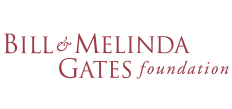 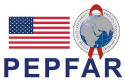 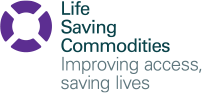 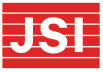 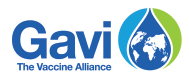 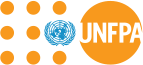 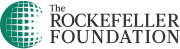 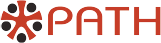 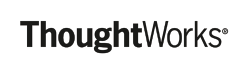 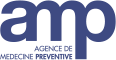 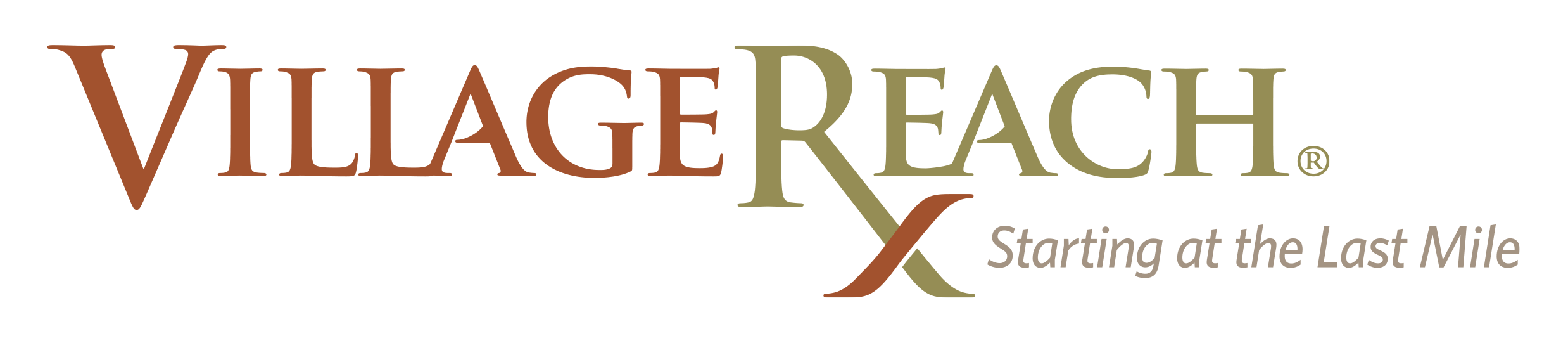 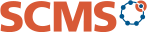 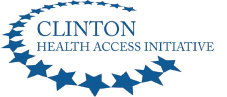 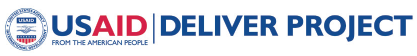 10
Thank You
For additional information:

Vidya.Sampath@villagereach.org Rachel.Powers@villagereach.org